مقرر الاتصالات التسويقية (BUS-417)
إعداد
هلال حسين علي
الفصل السادس الترويج وسلوك المستهلك
مقدمة
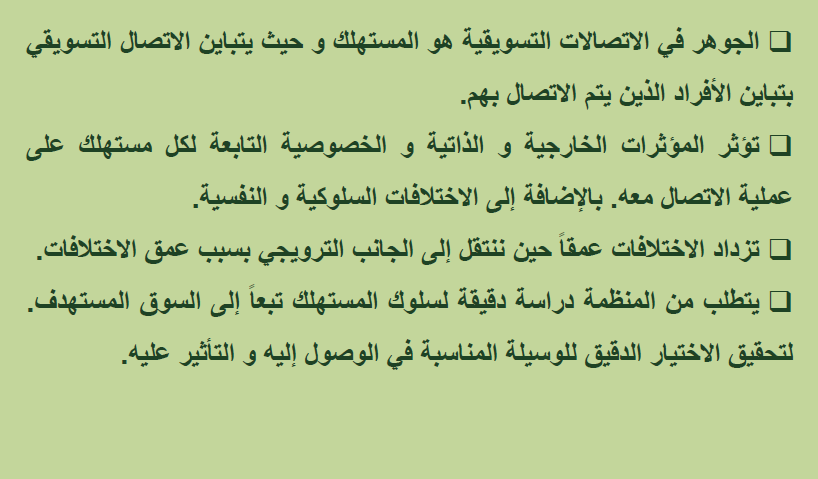 دراسة سلوك المستهلك
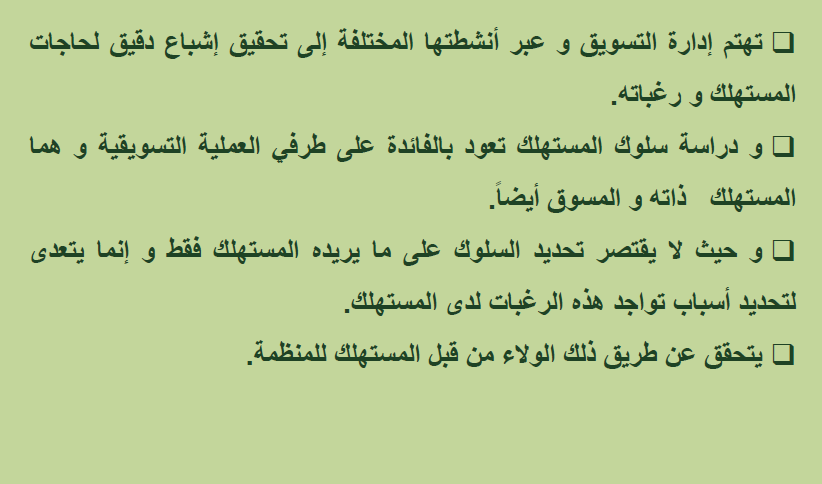 تعريف سلوك المستهلك
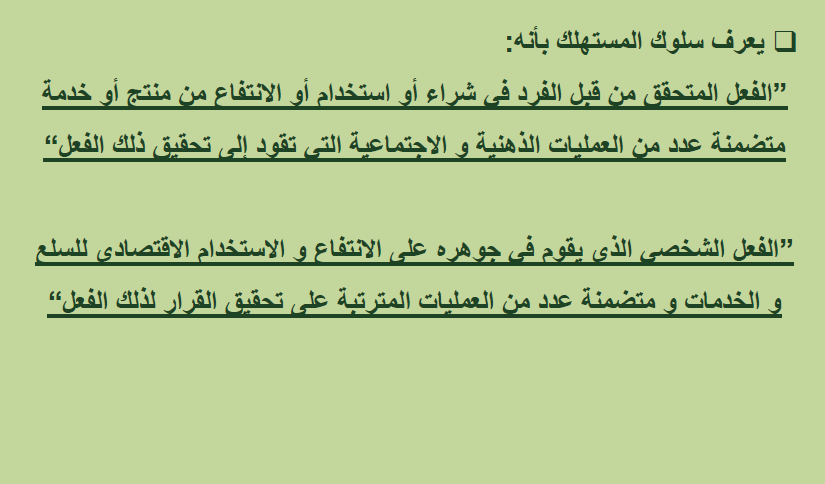 سلوك المستهلك
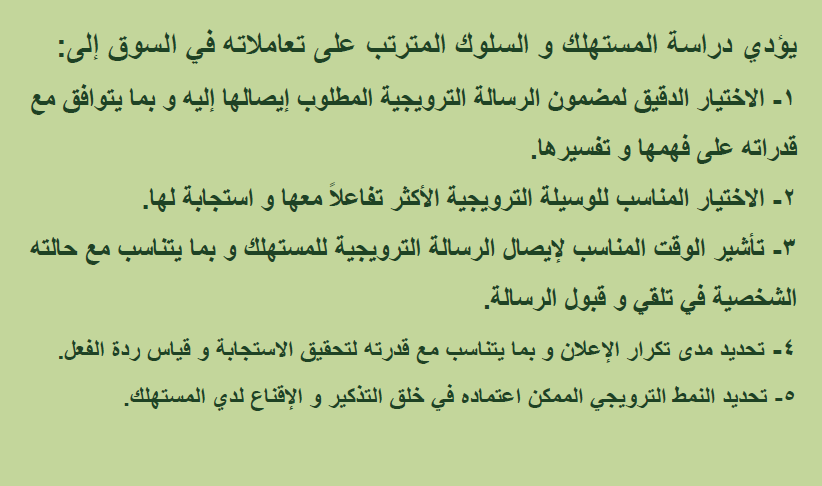 العوامل المؤثرة في سلوك المستهلك
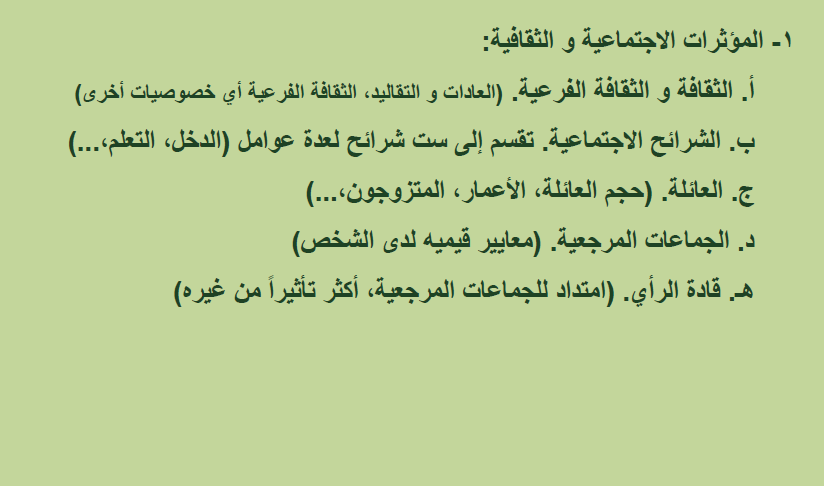 تابع
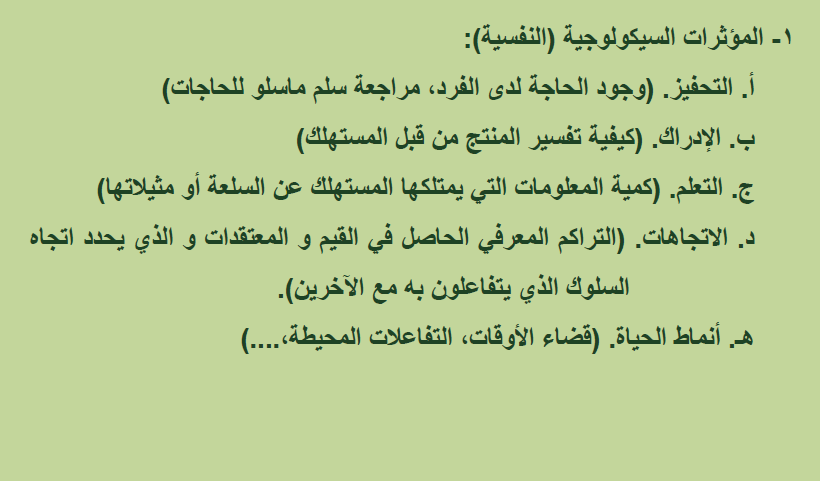 تابع
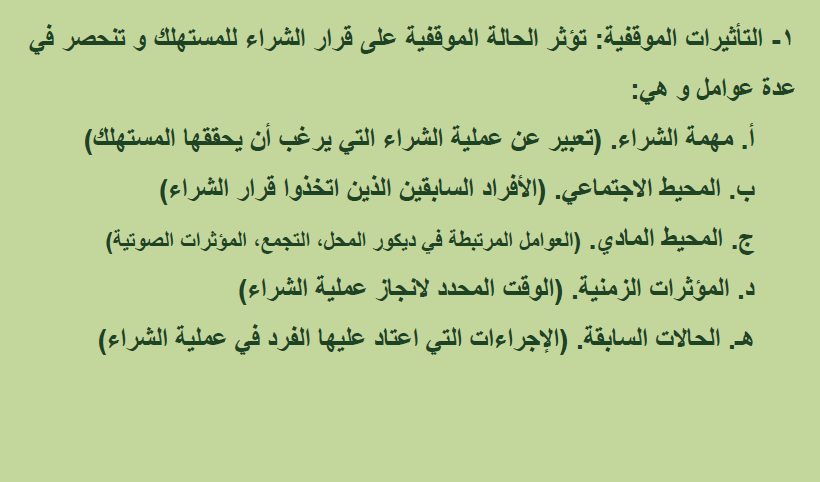 تابع
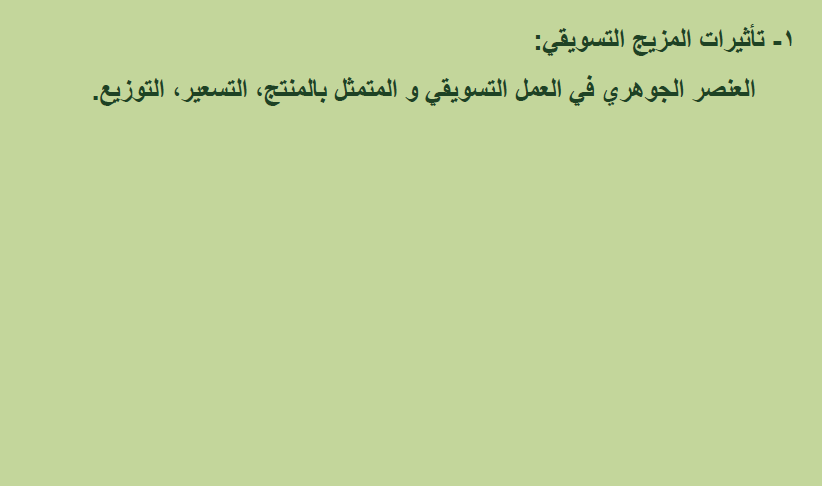 مراحل عملية الشراء وأثر الترويج فيها
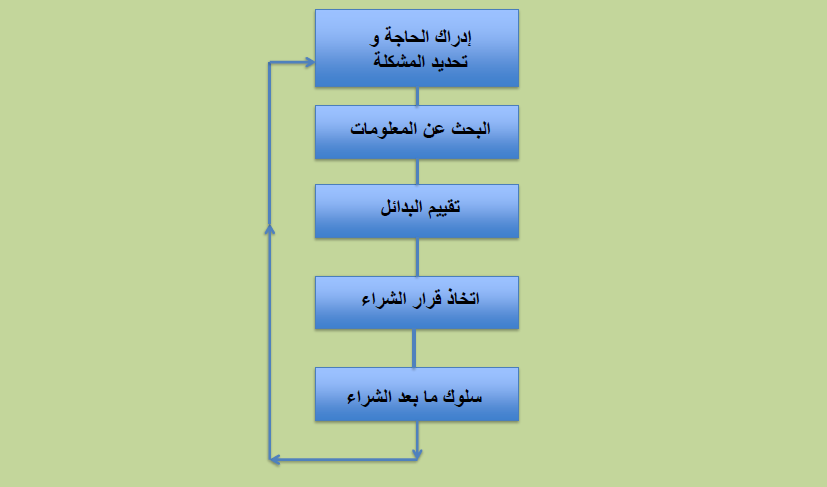 تابع
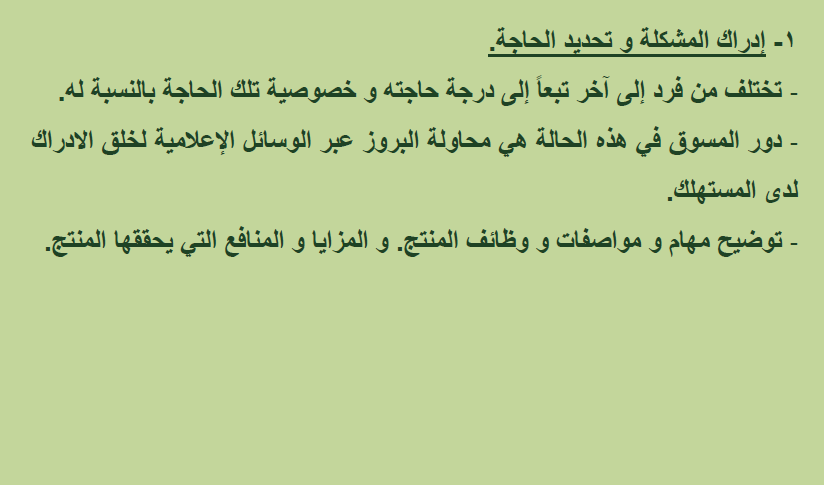 تابع
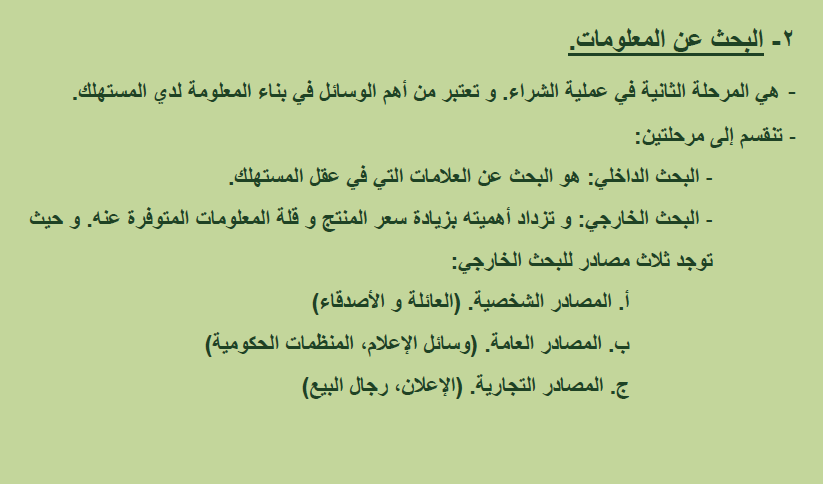 تابع
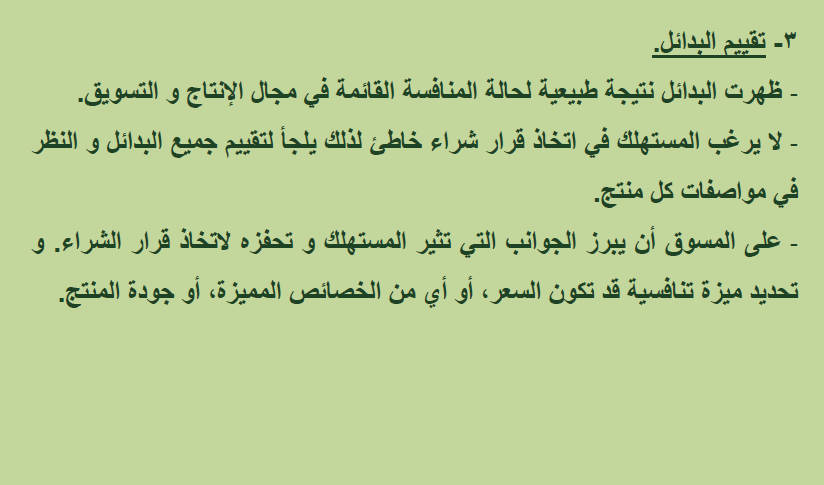 تابع مراحل عملية الشراء وأثر الترويج فيها
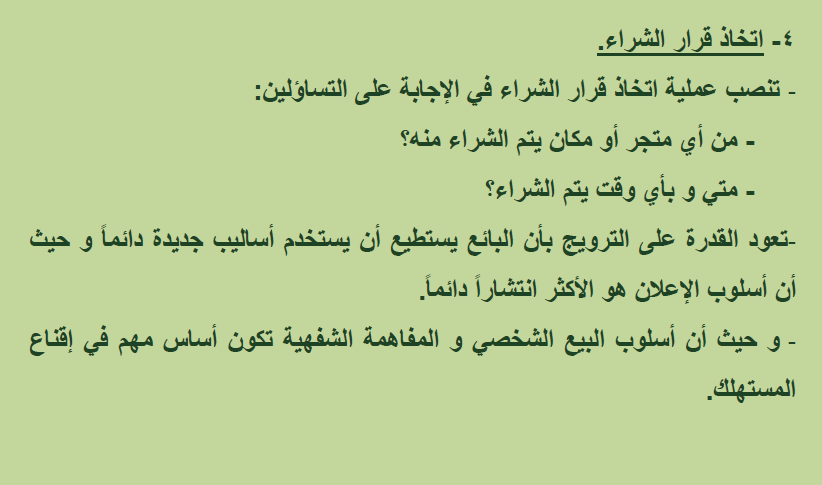 تابع مراحل عملية الشراء وأثر الترويج فيها
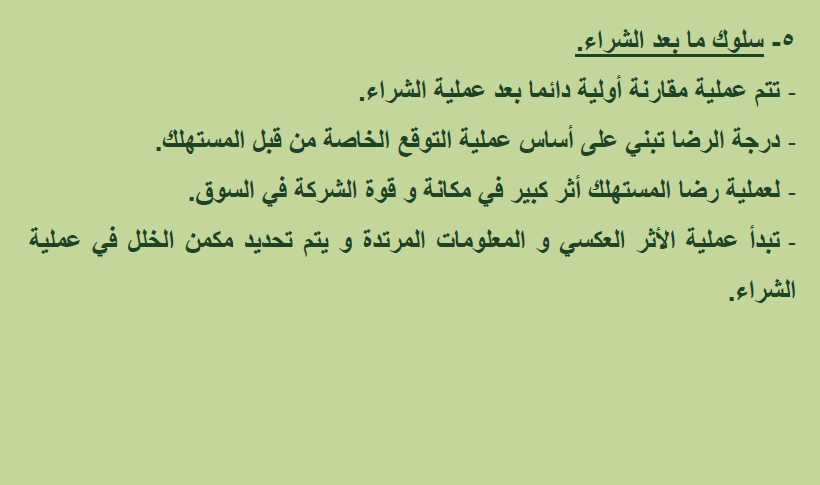 هذا والله أعلم
إنتهت المحاضرة